انقر هنا لمشاهدة الفيديو
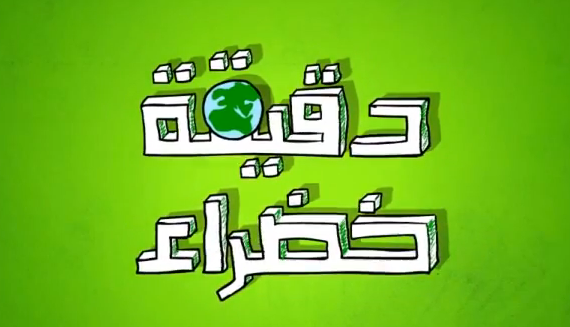